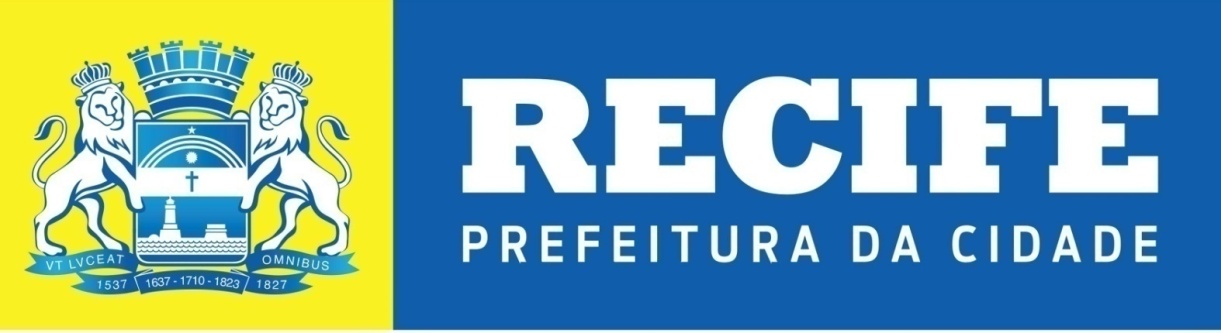 Apresentação PMAT
Diretoria Executiva de Projetos Estratégicos

Secretaria de Finanças
Fevereiro/2019
“O primeiro caminho para a reconstrução dos Direitos Humanos da Tributação é o da efetiva, direta e ativa participação de todos os segmentos da sociedade na elaboração, fiscalização e controle das regras tributárias. A idéia básica é de eliminar os excessos e injustiças da carga tributária, de modo a torná-la equânime e efetiva, em harmonia com os princípios da justiça e da racionalidade”.
(Nogueira, Alberto. A reconstrução dos Direitos Humanos na Tributação. Rio de Janeiro: Renovar. 1997. p. 411)
PMAT
Programa de Modernização da Administração Tributária e da Gestão dos Setores Sociais Básicos
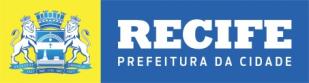 APRESENTAÇÃO DO PROJETO
MISSÃO

Foco no atendimento às necessidades do cidadão  com mais justiça fiscal, ampliação da capacidade de geração de receitas próprias, a partir de esforços na  direção da melhoria dos mecanismos de fiscalização e governança. 

 VISÃO

Continuidade das Políticas públicas prestadas com eficiência, visando o fortalecimento da melhoria da gestão e a compreensão do espaço urbano de forma integrada para chegarmos preparados e fortalecidos na comemoração de aniversário de seus 500 anos, em 2037. 

 VALORES

 Visão de longo prazo
 Liderança: líderes, gestores e servidores como atores desse processo de mudança 	  	     cultural
 Accountability* e  Responsiveness**
 
** representa a competência de uma instituição pública de atender de forma eficiente e eficaz às necessidades dos cidadãos, inclusive antevendo interesses e antecipando aspirações.
3
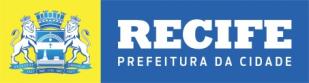 GOVERNANÇA
Principais entidades que estarão à frente do projeto:


SECRETARIA DE FINANÇAS
Secretário: Ricardo Dantas

SECRETARIA DE PLANEJAMENTO E GESTÃO
Secretário: Jorge Vieira

SECRETARIA DE MOBILIDADE E CONTROLE URBANO
Secretário: João Braga

EMPRESA MUNICIPAL DE INFORMÁTICA (EMPREL)
Presidente: Eugênio José Batista Antunes
4
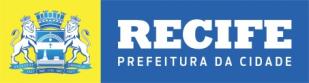 AÇÕES POR ÁREA E INVESTIMENTO PREVISTO
5
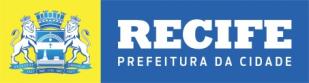 QUADRO DE USOS E FONTES
6
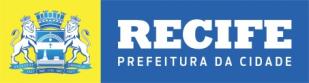 AÇÕES ESPECÍFICAS POR ÁREA DE INTERVENÇÃO
Área de Intervenção: Administração Tributária e Financeira:
AÇÃO 1 | Aprimorar o sistema de arrecadação Municipal
Objetivo: A Prefeitura dispor de informações em tempo real, contribuindo para o planejamento e gestão mais eficiente do fluxo de caixa, antecipar o início das ações de cobrança, além de aperfeiçoar e manter o relacionamento com o contribuinte. 

Indicador de Objetivo 1: Reduzir o tempo médio de processamento de quitação do débito do contribuinte de D+5 para D +1, tornando a emissão de certidões negativas em menos tempo;
Indicador de Objetivo 2: Reduzir em até 80% (de 5 dias em média para 1 dia) o delay para identificar o público alvo inadimplente e dar celeridade ao início das ações de cobrança;
Indicador de Objetivo 3: Reduzir em até 66% (de 3 dias em média para 1 dia) o delay entre o fechamento da arrecadação tributária e o registro contábil.

Indicador de Produto 1: Desenvolvimento de sistema de identificação de créditos para apropriações;
Indicador de Produto 2: Desenvolvimento de sistema de envio de mensagens para os contribuintes


Recursos (R$): 250.000,00 


Responsável: GGTI
7
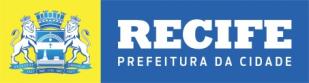 AÇÕES ESPECÍFICAS POR ÁREA DE INTERVENÇÃO
Área de Intervenção: Administração Tributária e Financeira:
AÇÃO 2 | Modernizar o Sistema de Créditos Municipais
Objetivo: Melhorar a gestão dos processos e das atividades de controle dos créditos municipais (tributários e não tributários), desde a sua geração até a sua extinção, com arquitetura que permita velocidade de adaptação às mudanças das regras de negócios. Otimização das atividades e das rotinas de auditorias ao alcance direto dos usuários (gestores).

Indicador de Produto 1: Entrega dos módulos em baixa plataforma de processos de parcelamento, tramitação de processos, inscrição em dívida, manutenção de processos, cobrança, processamento em lote. 

















Responsável: GGTI / GGTM / PROCURADORIA/SEMOC/EMLURB/MEIO AMBIENTE/VIGILANCIA SANITÁRIA
8
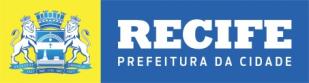 AÇÕES ESPECÍFICAS POR ÁREA DE INTERVENÇÃO
Área de Intervenção: Administração Tributária e Financeira:
AÇÃO 3 |Gestão da Dívida Pública
Objetivo: Desenvolver e implantar um sistema de informações e controle que possibilite a gestão da Dívida Pública Municipal de forma automatizada, cadastramento das operações de crédito e parcelamentos, integrado com os demais sistemas orçamentários, financeiros e contábeis da Prefeitura do Recife, zelando pela segurança da informação.Possibilitar realizar cenários e simulações de operações de crédito e a análise do Custo Efetivo Total das operações a serem contratadas, o monitoramento do tempo previsto de execução, bem como efetuar projeções financeiras para LOA e LDO.
 
Indicador de Objetivo: Sistema implantado para melhoria da gestão.
Indicador de Produto: Processo de Gestão da Dívida Pública Municipal em operação. 








Responsável:  Diretoria Executiva do Tesouro – DETES
9
[Speaker Notes: Ação 3: não precisa rever orçamento 

Automação de Processos (Contabilidade): 9.098 caixas / 500 folhas por caixa / 4.549.000 total 
*Seriam uns 70% desse total = 3.100.000 (isso é um cálculo aproximado)

Tabela de Temporalidade: pode colocar Bruno como responsável. Mas é uma ação que não dá pra fazer de imediato. Mas podemos colocar no PO e ele dará prazo para ficar pronto.]
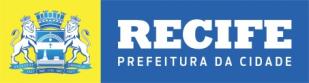 AÇÕES ESPECÍFICAS POR ÁREA DE INTERVENÇÃO
Área de Intervenção: Atendimento ao Cidadão/Contribuinte:
AÇÃO 4 | Modernização do Atendimento Presencial e Remoto (Portal e APP)
Objetivo: Aperfeiçoar o atendimento ao contribuinte com a inclusão de novos canais de comunicação, disponibilizando todos os serviços da SEFIN de forma 100% online e modernizando o atendimento presencial para as áreas que contemplam atendimento ao público externo no mesmo espaço físico. 
  
Indicador de Objetivo 1: Disponibilizar todos os serviços da SEFIN de forma 100% online, possibilitando reduzir o atendimento presencial em 25%, equivalente a 14.955 contribuintes (tomando como base 2017).
Indicador de Objetivo 2: Espaço físico reformado e equipamentos entregues.

Indicador de Produto 1: Plataforma mobile 
Indicador de Produto 2: Ferramentas de integração com as mídias Digitais (WhatsApp /SMS /e-mail) 
Indicador de Produto3: Portal com todos serviços da Sefin
10
Responsável:  GGTI
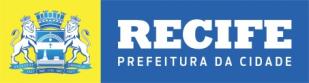 AÇÕES ESPECÍFICAS POR ÁREA DE INTERVENÇÃO
Área de Intervenção: Cadastro Imobiliário Multifinalitário
AÇÃO 5 | Implantar nova Planta Genérica de Valores e metodologia de atualização
Objetivo: implantar nova planta genérica de valores e metodologia de atualização, em bases científicas, reduzindo a defasagem existente entre o valor de mercado e o cadastrado.  Busca-se também reorganizar e capacitar a equipe técnica para trabalhar dentro da realidade da nova metodologia. Ajustar a legislação tributária para retratar a nova realidade e realizar justiça fiscal, considerando a capacidade contributiva do cidadão. Possuir os valores dos imóveis disponibilizados na base do cadastro imobiliário, servindo para tributações mais eficientes e justas. 

Indicador de Objetivo 1: Metodologia de avaliação de imóveis definida e implantada. 
Indicador de Objetivo 2: Sistema de regressão interligado ao cadastro imobiliário. 

Indicador de Produto 1:  Nova Planta Genérica de Valores
Indicador de Produto 2: Sistema de cadastro imobiliário interligado às equações de regressão. 
Indicador de Produto 3: Sistema de cadastro imobiliário com mais parâmetros (campos) cadastrais para valoração de imóveis. 
. 








Responsável: GGTI
11
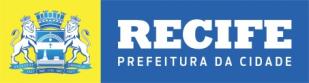 AÇÕES ESPECÍFICAS POR ÁREA DE INTERVENÇÃO
Área de Intervenção: Cadastro Imobiliário Multifinalitário
AÇÃO 6 | Recadastramento Imobiliário
Objetivo: Coletar dados in loco, de forma coordenada e padronizada, para atualização do cadastro imobiliário com as características construtivas dos imóveis (padrão construtivo e atualização de área), dentro da dinâmica de atendimento ao contribuinte ou de iniciativa da própria SEFIN, aparelhando o setor com equipamentos e sistemas adequados e customizados à necessidade da padronização da atividade.  Acompanhar a dinâmica da expansão imobiliária municipal e os novos parâmetros imobiliários introduzidos, com um olhar de JUSTIÇA FISCAL, atendendo as demandas do contribuinte com celeridade, garantir a confiabilidade e qualidade dos dados coletados. Fortalecer o lançamento, a cobrança e a base cartográfica com dados dos Cartórios de Imóveis.   

Indicador de Objetivo 1: Implantação do sistema de coleta de dados (mobile).
Indicador de Objetivo 2: Base de dados do Cadastro Imobiliário atualizada com os dados das bases de dados dos cartórios.
Indicador de Objetivo 3: Incremento de 2% na arrecadação do IPTU/TRSD a partir de todas as inclusões e revisões cadastrais dos imóveis
 
Indicador de Produto 1: Aquisição de equipamentos de medição
Indicador de Produto 2: Desenvolvimento de software de coleta de dados
Indicador de Produto 3: Cruzamento de dados com os cartórios de imóveis em funcionamento.
Indicador de Produto 4: Equipes contratadas para validação de dados dos cartórios
12
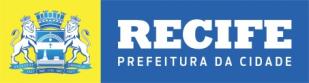 AÇÕES ESPECÍFICAS POR ÁREA DE INTERVENÇÃO
Área de Intervenção: Cadastro Imobiliário Multifinalitário
AÇÃO 6 | Recadastramento Imobiliário
Responsável: GGTI
13
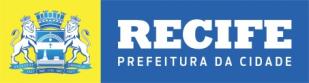 AÇÕES ESPECÍFICAS POR ÁREA DE INTERVENÇÃO
Área de Intervenção: Cadastro Imobiliário Multifinalitário
AÇÃO 7 | Levantamento aerofotogramétrico para atualização da base cartográfica georreferenciada aderente ao conceito de Cadastro Territorial Multifinalitário e o imageamento de fachada dos imóveis
Objetivo: Promover a atualização da base cartográfica do Recife, contemplando a melhoria do cadastro tributário, cadastros de logradouros, lotes, equipamentos públicos etc., para suportar o conceito de Cadastro Territorial Multifinalitário  – CTM, dotando de todas as informações cartográficas georreferenciadas do território, em base única, além da aquisição de equipamentos de informática.

Indicador de Objetivo 1: incluir e geolocalizar 179 mil novos imóveis
Indicador de Objetivo 2: geolocalizar 102 mil imóveis que já estão cadastrados
Indicador de Objetivo 3: atualização da cartografia do município
Indicador de Objetivo 4: Imageamento de fachada de 100% dos imóveis e de outros itens urbanos e cadastrais (sistema viário, meio-fio e situação das ruas, postes, praças, árvores, boca de lobo, hidrografia, quadras, lotes e edificações). 











Responsável: GGTI / SEMOC
14
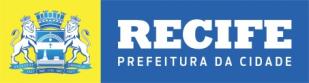 AÇÕES ESPECÍFICAS POR ÁREA DE INTERVENÇÃO
Área de Intervenção: Gestão e Controle de Processos:
AÇÃO 8 | Controle Eletrônico de Documentos e Automação de Processos internos
Indicador de Objetivo 1: Eliminar a confecção de processos de forma manual tornando o procedimento totalmente digitalizado, eliminando o custo estimado de R$ 64.000,00. 
Indicador de Objetivo 2: Otimizar os prazos de atendimento dos processos no mínimo em 20%.
 
Indicador de Serviço 1: Digitalização de até 4.200.000 documentos do remissivo.
Indicador de Serviço 2: Alocação de mão-de-obra para auditar e definir a tabela de temporalidade de todos os documentos.
 
Indicador de Produto1: 1 software ECM/BPM implantado e 100% dos processos otimizados











Responsável: Emprel
15
[Speaker Notes: Documentos da contabilidade (3.100.000) teremos um montante de R$ 2.000.000,00

2.100.000,00]
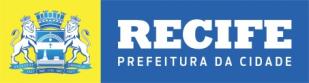 AÇÕES ESPECÍFICAS POR ÁREA DE INTERVENÇÃO
Área de Intervenção: Gestão e Controle de Processos :
AÇÃO 9 | Implantação do Sistema Mercantil Integrado
Objetivo: Possuir uma plataforma integrada, unificando todas as atividades e de gestão, da área mercantil,  além de informações cadastrais e fiscais em um só ambiente, visando proporcionar maior celeridade no planejamento e na execução dos trabalhos de fiscalização. 

Indicador de Produto 1: entrega dos módulos em baixa plataforma de cadastro mercantil, de informações fiscais, de nota fiscal eletrônica, de Informações de ICMS, Notificação Fiscal e o Painel Gerencial. 
Indicador de Produto 2: Nº de módulos e sistemas implantados para melhoria da gestão  
Indicador de Produto 3: Notebook e CPUs entregues
16
Responsável: GGTM/EMPREL
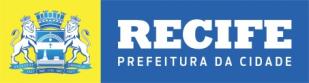 AÇÕES ESPECÍFICAS POR ÁREA DE INTERVENÇÃO
Área de Intervenção: Gestão e Controle de Processos :
AÇÃO 10 | Modernização de Datacenter principal e implantação de Datacenter secundário
Objetivo: criar condições e tornar a PCR apta a enfrentar os desafios inerentes ao crescimento da  atual demanda estimada 
por serviços de tecnologia da informação e comunicação, em especial dos sistemas da Arrecadação Tributária. Dentre os benefícios esperados das ações propostas destacamos  

Indicador de Produto:  Equipamentos instalados
Indicador de Serviços:
17
Responsável: Emprel
AÇÕES ESPECÍFICAS POR ÁREA DE INTERVENÇÃO
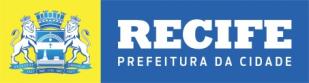 Área de Intervenção: Cidade Inteligente
AÇÃO 11 | Plataforma de Relacionamento com o Cidadão "MEU RECIFE"
Objetivo: Desenvolver plataforma para dispositivo móvel como canal de relacionamento digital entre o cidadão e a prefeitura do Recife e para oferta de serviços acessados virtualmente, de múltiplos canais, de forma a atender mais pessoas, de forma mais rápida, mais econômica e mais simples, reduzindo as filas nos diversos órgãos envolvidos, de forma a estabelecer uma relação individual e personalizada governo-cidadão e saber quem a prefeitura está atendendo.  

Indicador de Objetivo 1: Disponibilização em forma de aplicativo mobile dos serviços relativos a:









Indicador de Produto 1: Aplicativo “MEU RECIFE” com os serviços listados.
Indicador de Produto 2: Aquisição da ferramenta para desenvolvimento do aplicativo mobile “MEU RECIFE”
18
Responsável: Emprel
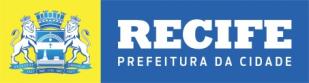 AÇÕES ESPECÍFICAS POR ÁREA DE INTERVENÇÃO
Área de Intervenção: Gestão e Controle de Processos :
AÇÃO 12 | Central Única de Operações
Objetivo: Implantar a Central Única de Operações com sistemas integrados a modernos dispositivos tecnológicos, visando a melhoria na eficiência do planejamento, compreensão e gestão do espaço urbano de forma integrada.

Indicador de Objetivo 1: Redução do Tempo com a melhoria da gestão e atendimento das ocorrências das respectivas áreas envolvidas.  
Indicador de Produto 1: Equipamentos conforme tabela abaixo
Indicador de Produto 2: Integração das 456 câmaras do circuito de vídeomonitoramento 





 



 




Responsável: Seplag
19
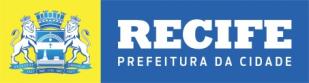 RESULTADOS ESPERADOS
Área de Intervenção: Administração Tributária e Financeira
20
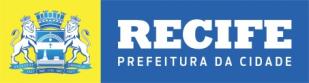 RESULTADOS ESPERADOS
Área de Intervenção: Atendimento ao Cidadão/Contribuinte
21
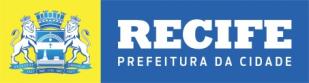 RESULTADOS ESPERADOS
Área de Intervenção: Cadastro Mobiliário e/ou Imobiliário/Multifinalitário
22
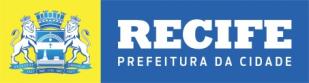 RESULTADOS ESPERADOS
Área de Intervenção: Gestão e Controle de Processos
23
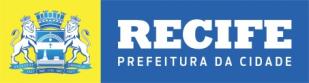 RESULTADOS ESPERADOS
Área de Intervenção: Sistema de Gestão
24
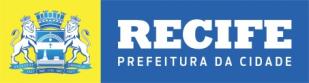 RESULTADOS ESPERADOS
Área de Intervenção: Cidade Inteligente
25
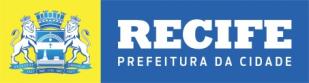 PRÓXIMOS PASSOS
Decreto de criação do GEMAT
 Encaminhamento do Projeto de Lei
 Contratação de Serviço arquitetônico  - ok
 Elaboração dos Termos de Referencia na gestão do Plano Operativo
 BNDES
 Habilitação cadastral
 Habilitação Jurídica
 Habilitação de Crédito
 Cronograma de Execução Físico-financeiro dos Projetos
26
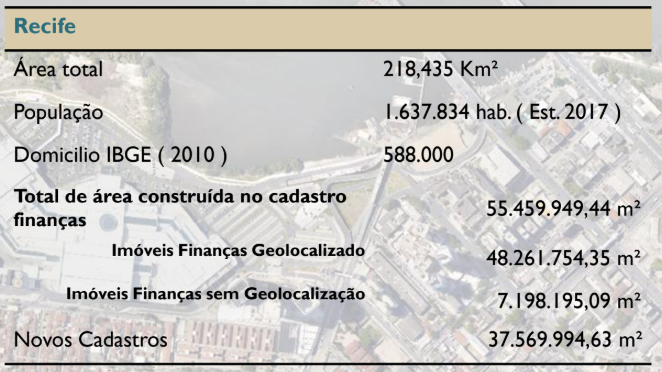 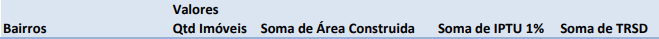 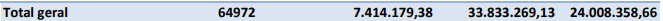 Foram desconsiderados para esse calculo as seguintes situações:

Imóveis que tem área inferior a 50m²
Imóveis que estejam em face de quadra com V0 zerado
Imóveis que tiveram valores de IPTU superiores a 2500 reais
27